2024 Communications Presence Review
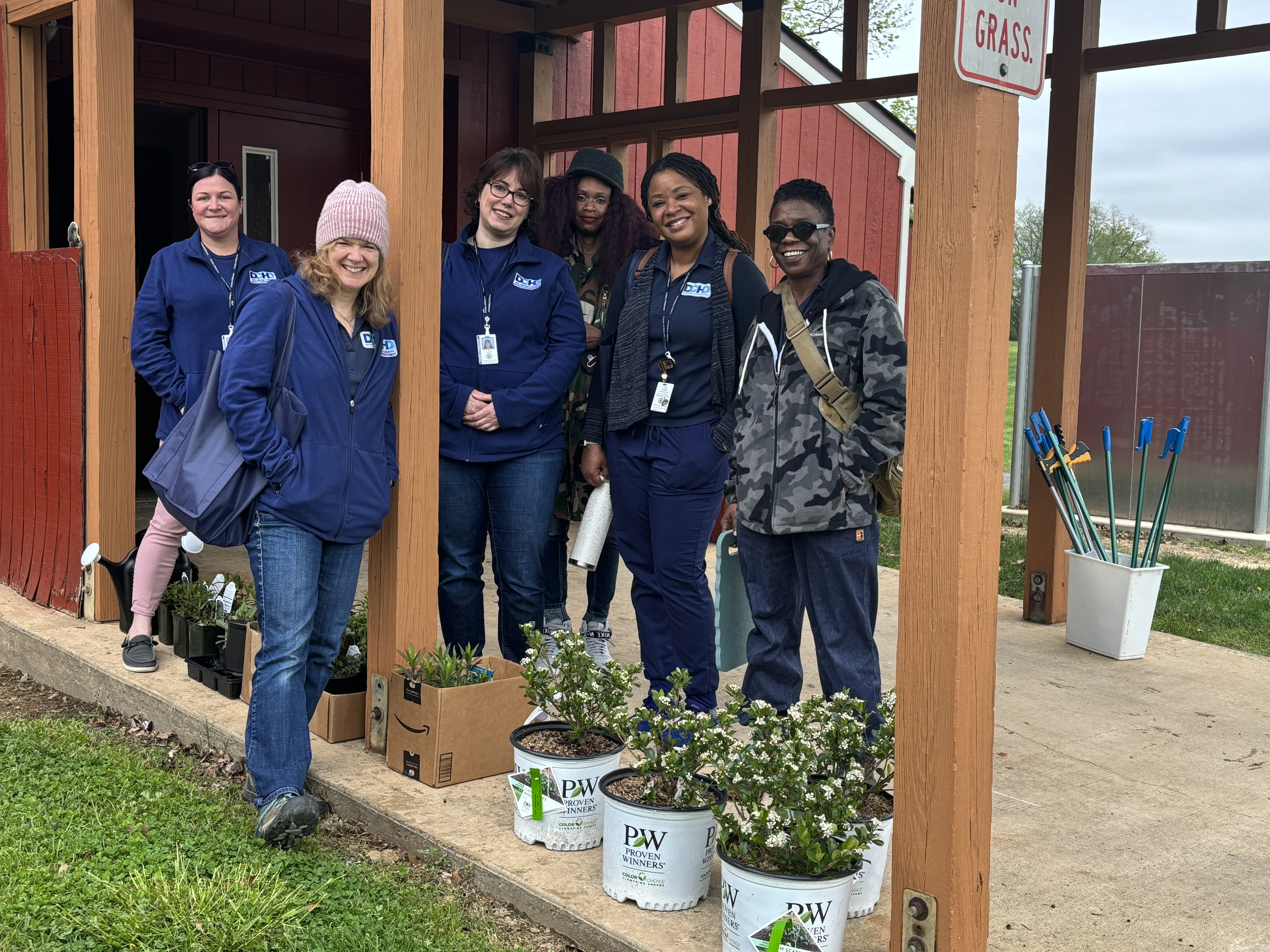 Table of Contents
Social Media
Analytics
Top Performing Posts
Earned Media
News Media Stories
Press Conferences
Paid Media
Test and Go, Delco Revive
Video
CHIP Explainer, STI Myths, Narcan Tutorial.
Video Production
Test and Go Launch
2024 DCHD Recap
2
Social MediaThe Delaware County Health Department Maintains 3 individual Social Media Accounts-DCHD has access to the County YouTube and LinkedIn Channels
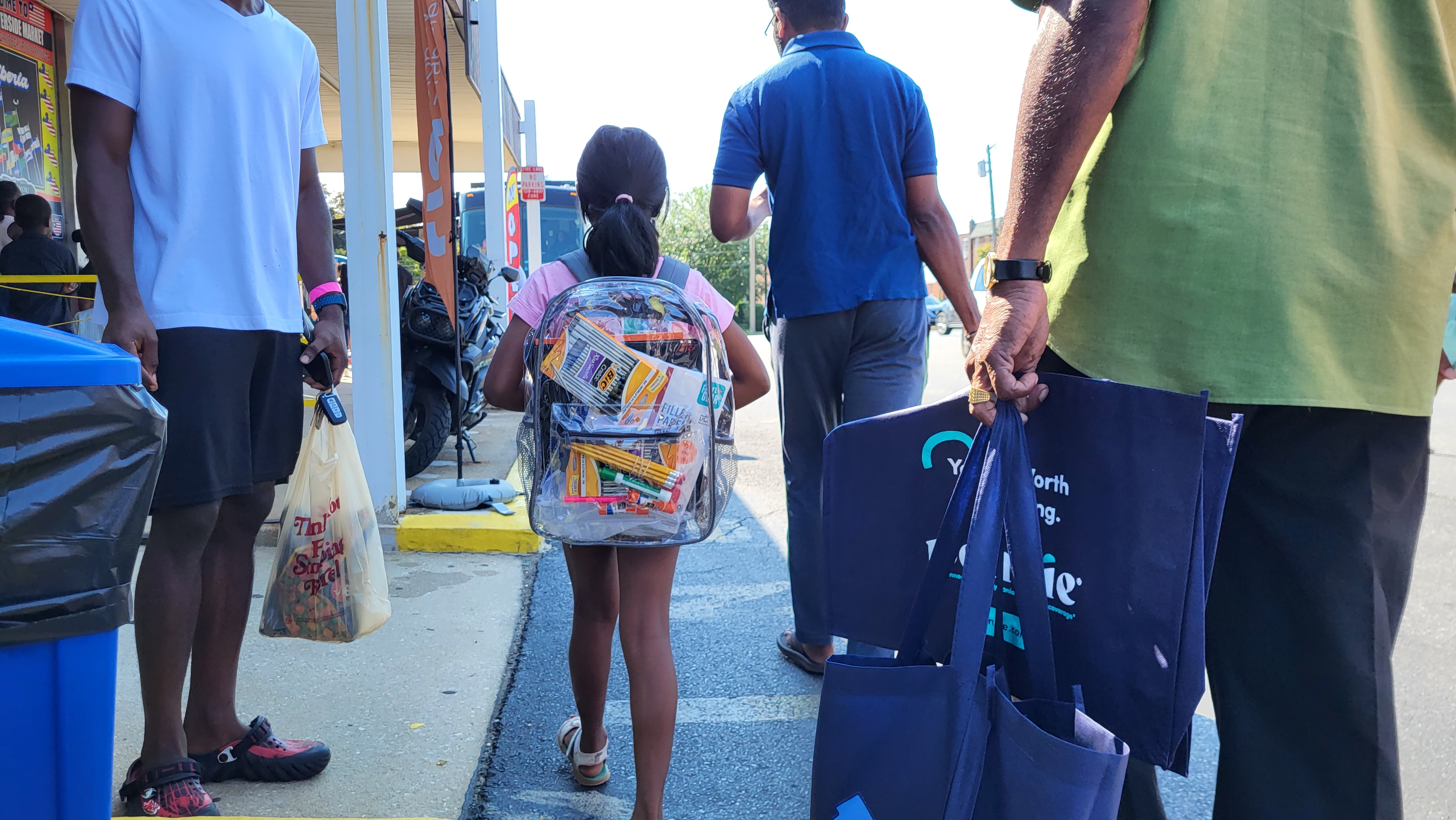 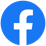 Facebook - @DelcoHealth	     
	Dec. 2024 		Dec. 2023
	Followers 1.8k 	Followers 1.6k
	Reached  622.7K                    Reach 96.2k
		Instagram - @delcohealthdepartment 	
	Followers 
	Dec. 2024 – 765                 Dec. 2023 - 600         
	Impressions
	Dec. 2024 – 22.7k	     Dec. 2023 - 19.6k 
 X	X
	X(Twitter) - @DelcoHD
	Dec. 2024 180 Followers
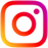 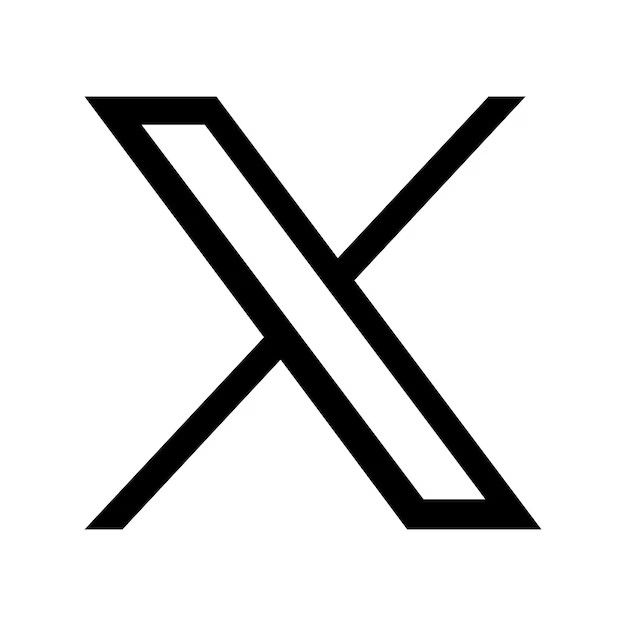 3
Top Performing Social Media Posts
DCHD Test and Go Reel
Black History Month Public Health Pioneer
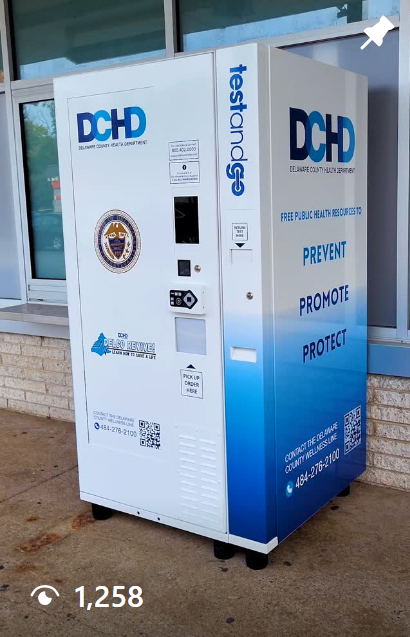 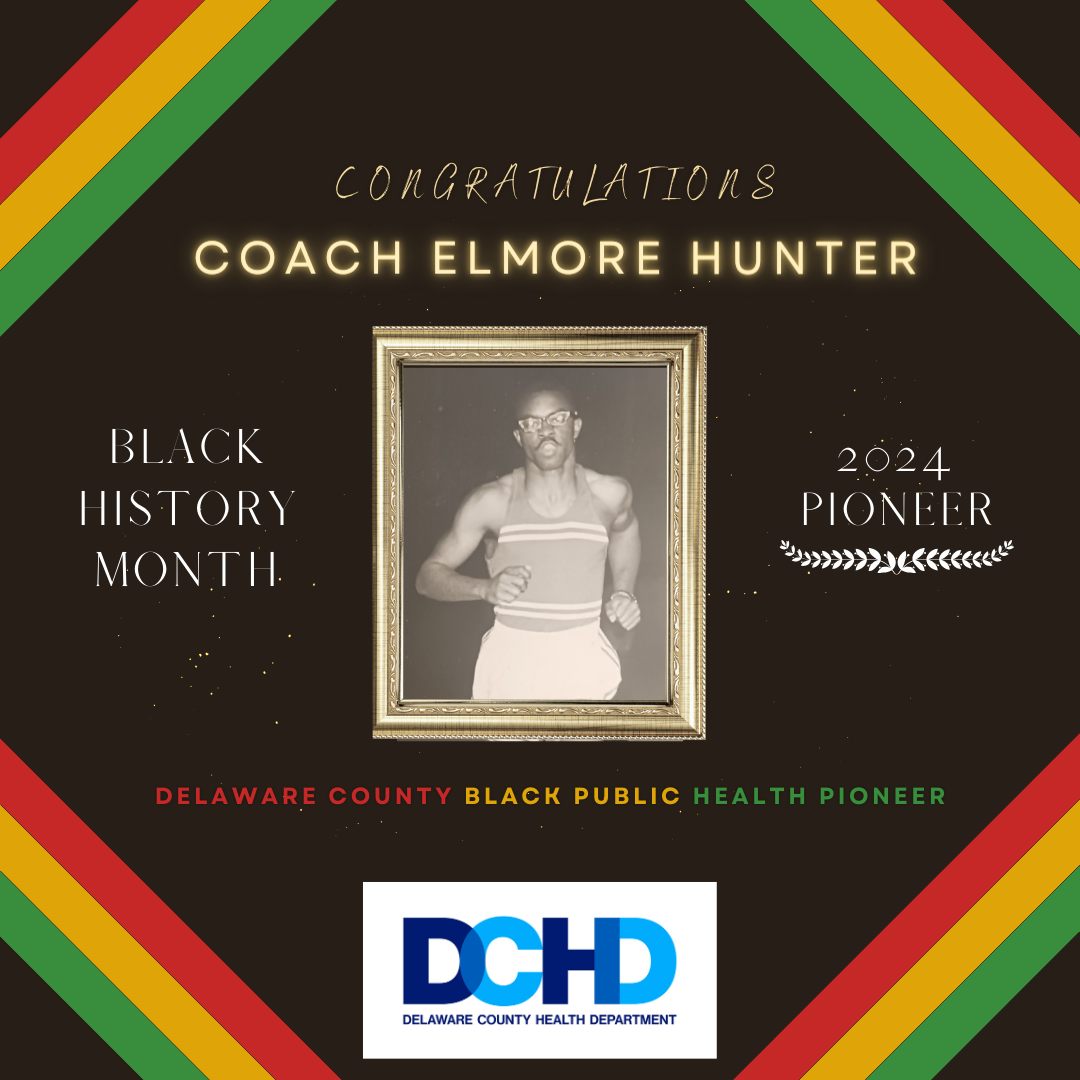 Instagram
1258 Views
733 Reached
50 interactions
Facebook
3k Reached
3.3k Impressions
150 Interactions
Instagram
458 impressions
389 Reached
458 interactions
4
Earned Media-Earned Media is referred to as no cost local or national news coverage.
Top Stories
Test and Go Kiosks Installed
Back To School Backpack Giveaway
Delco Revive – Learn to Save a Life
Clean the Green DCHD Delivers 
Jefferson Mammogram Screening Events
Strollin’ Colon Cancer Awareness
Whooping Cough
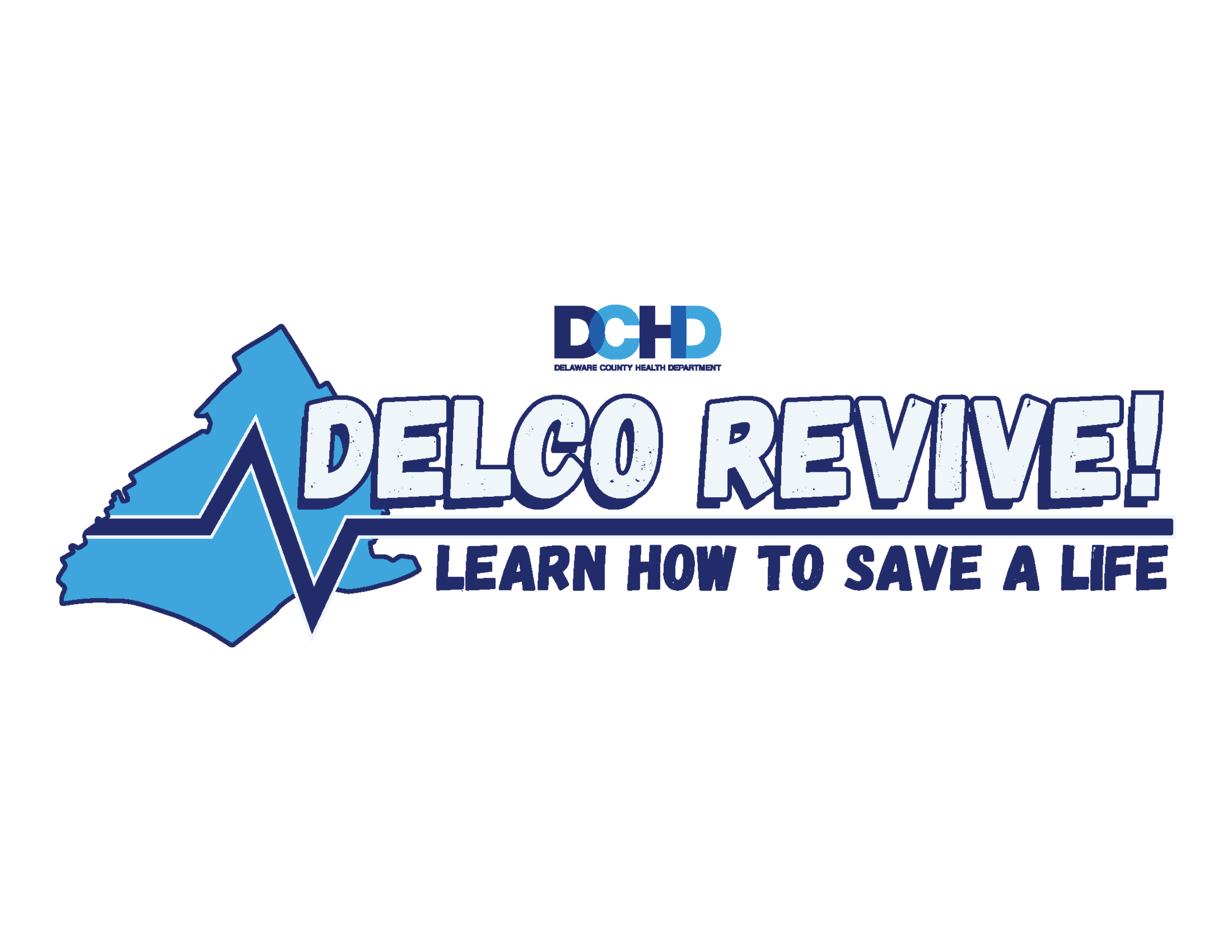 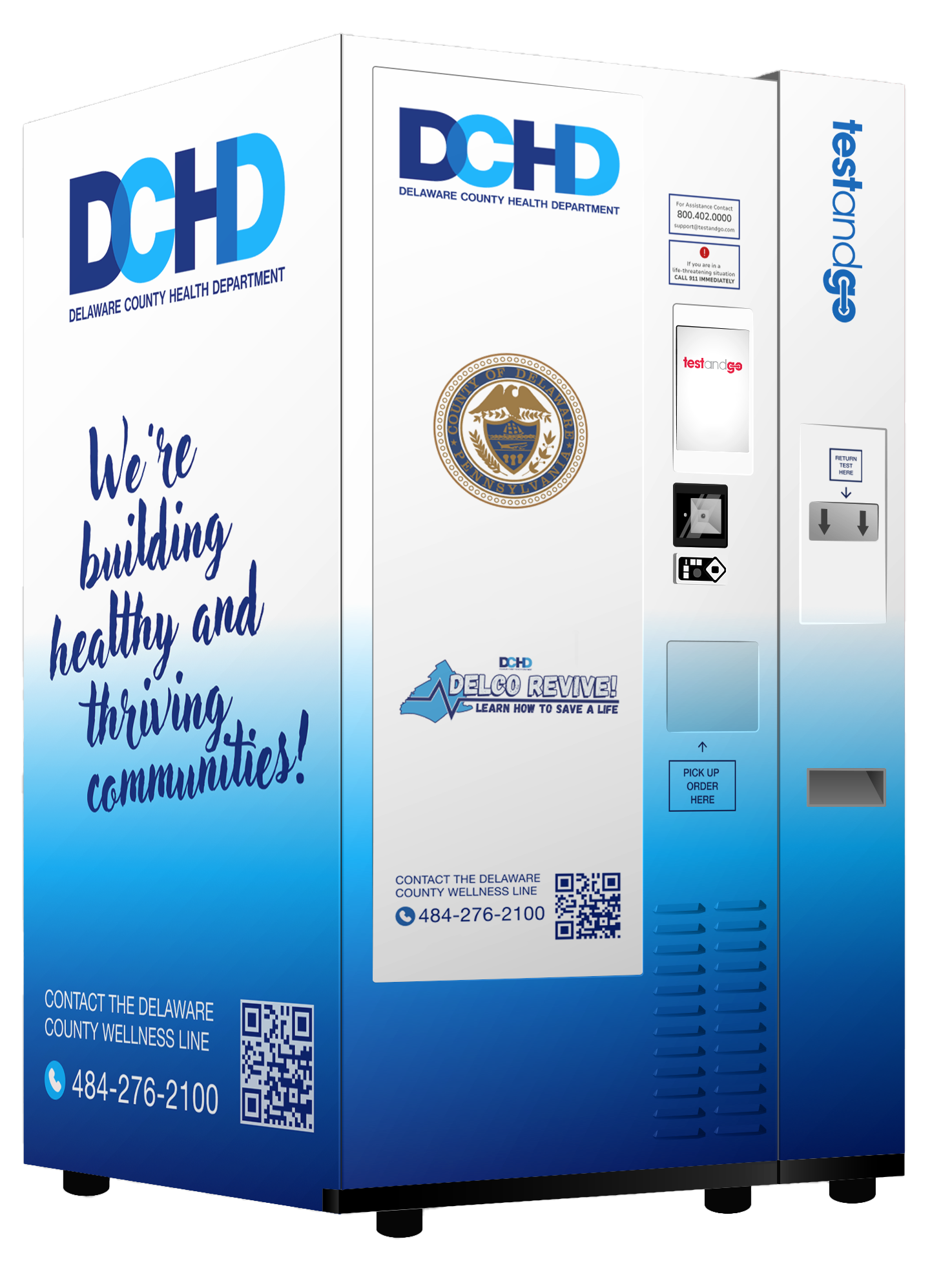 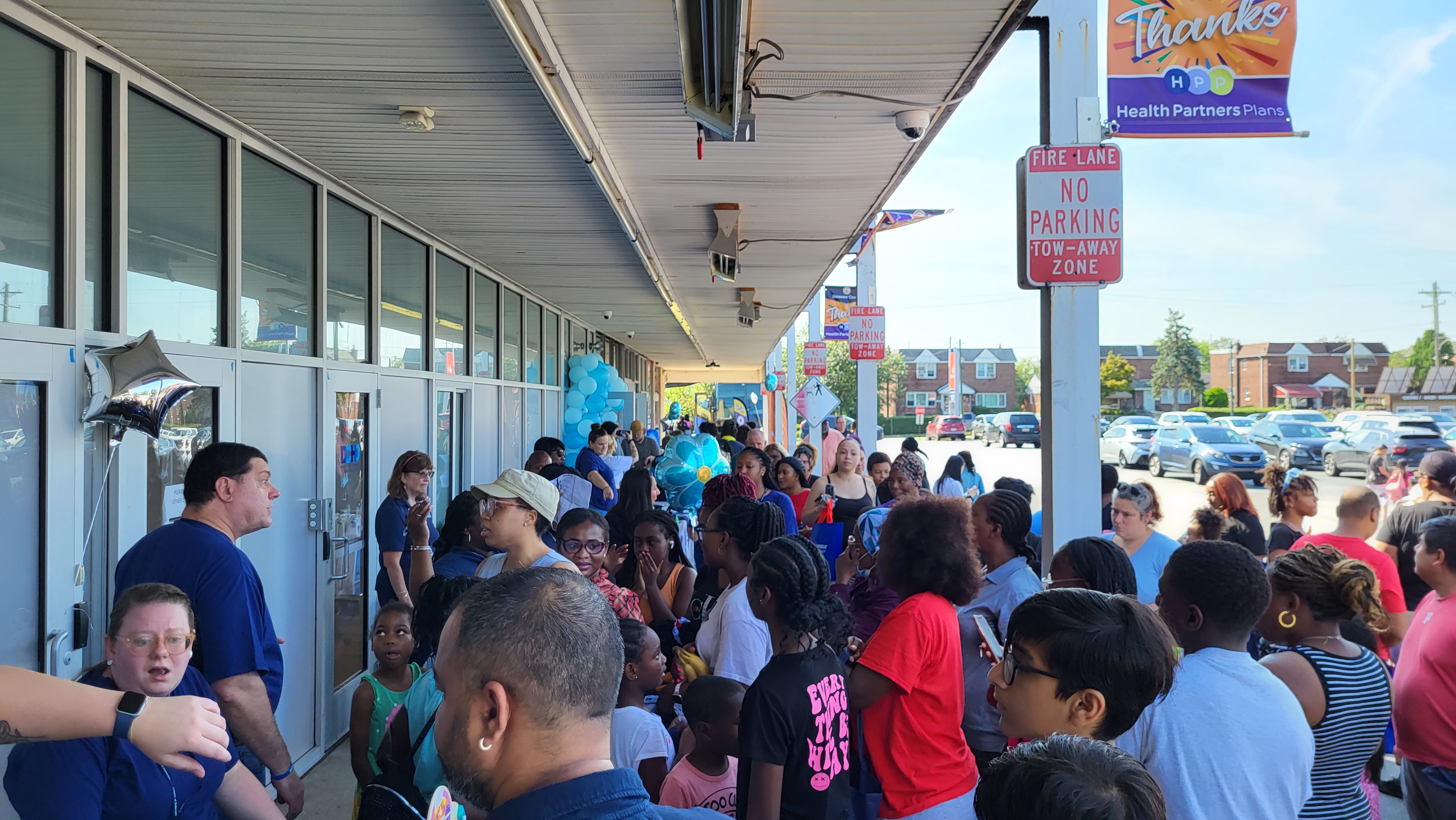 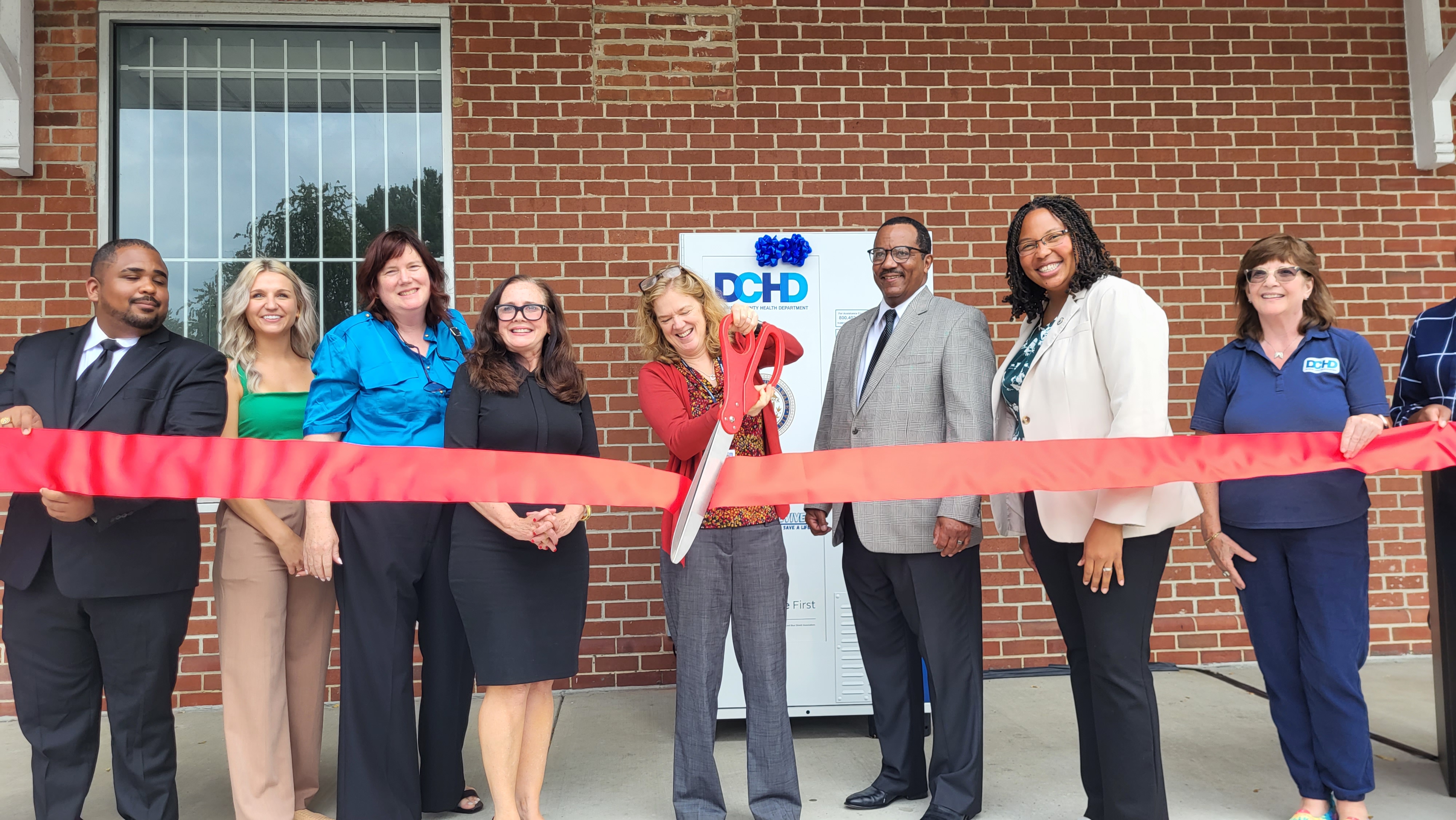 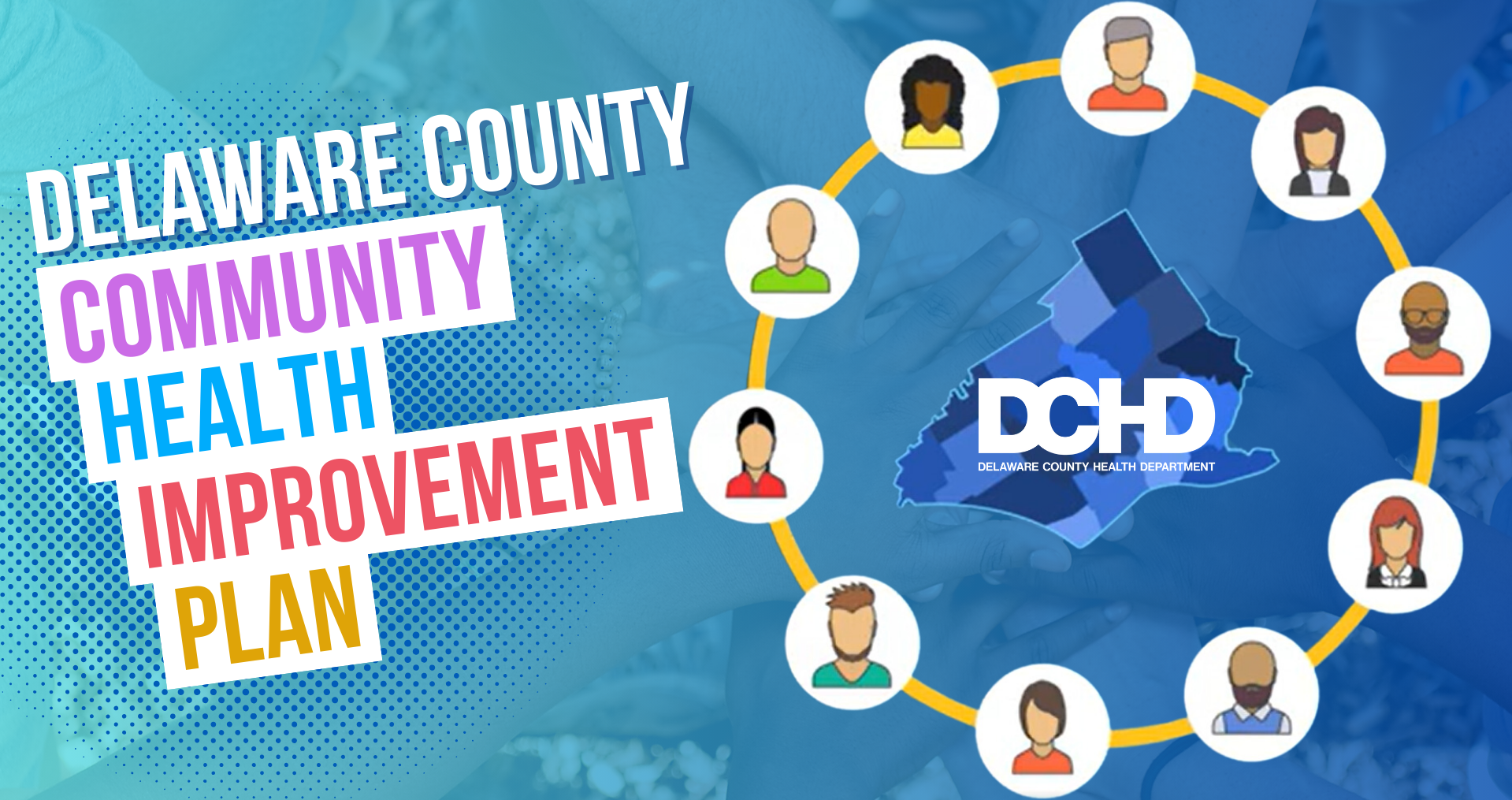 Paid Media
Elemeno Productions:
STI Facts Verse Myths
Delco Revive Narcan 
CHIP Explainer ((https://www.youtube.com/watch?v=1YWAyAZStbI&feature=youtu.be)
Delco Revive
KYW News Radio
Paid Social
Promotional Material

Test And Go
Septa Bus Exteriors/Interior/Digital Platforms
Clear Channel Bus Shelters
Paid Social
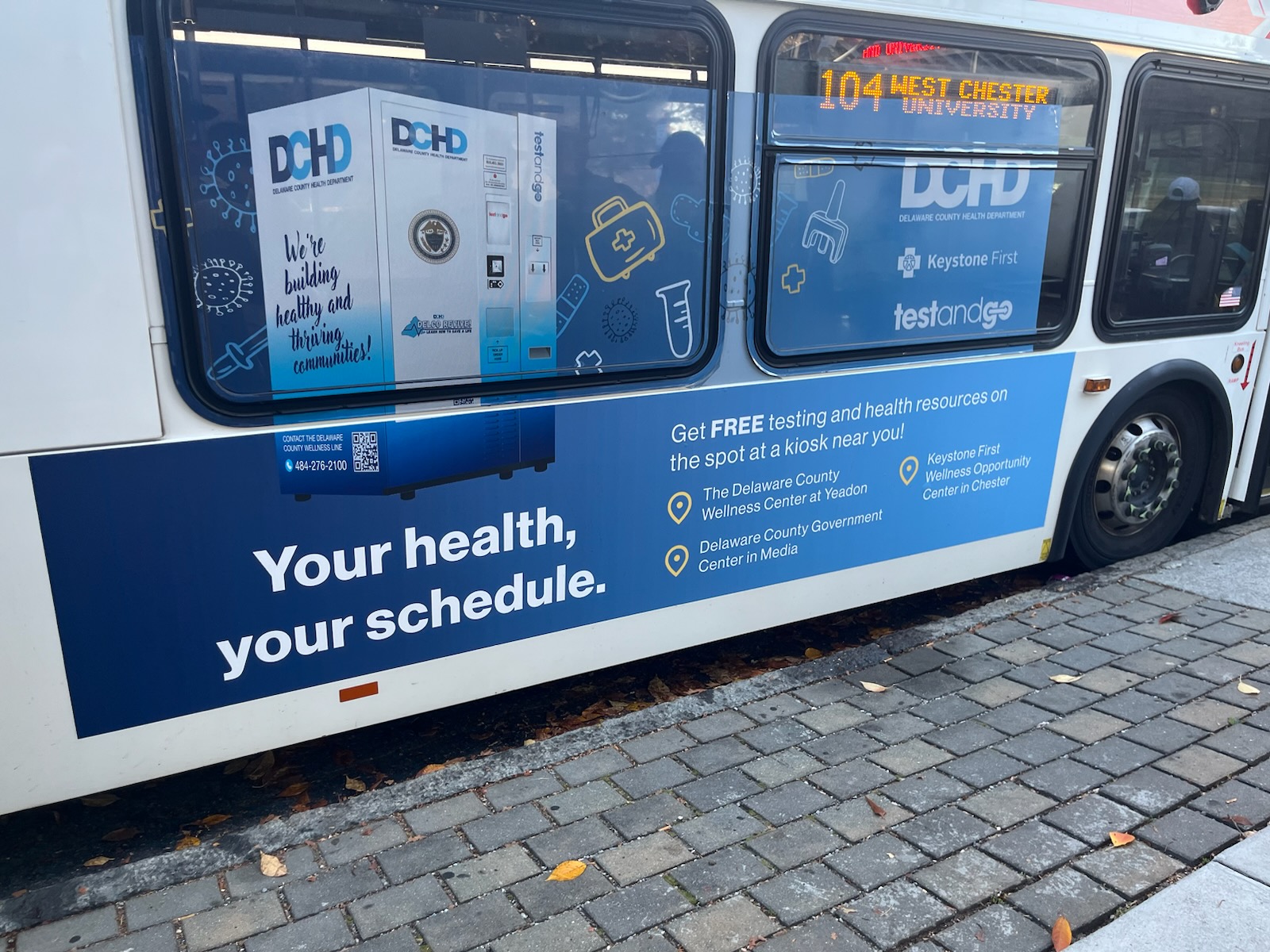 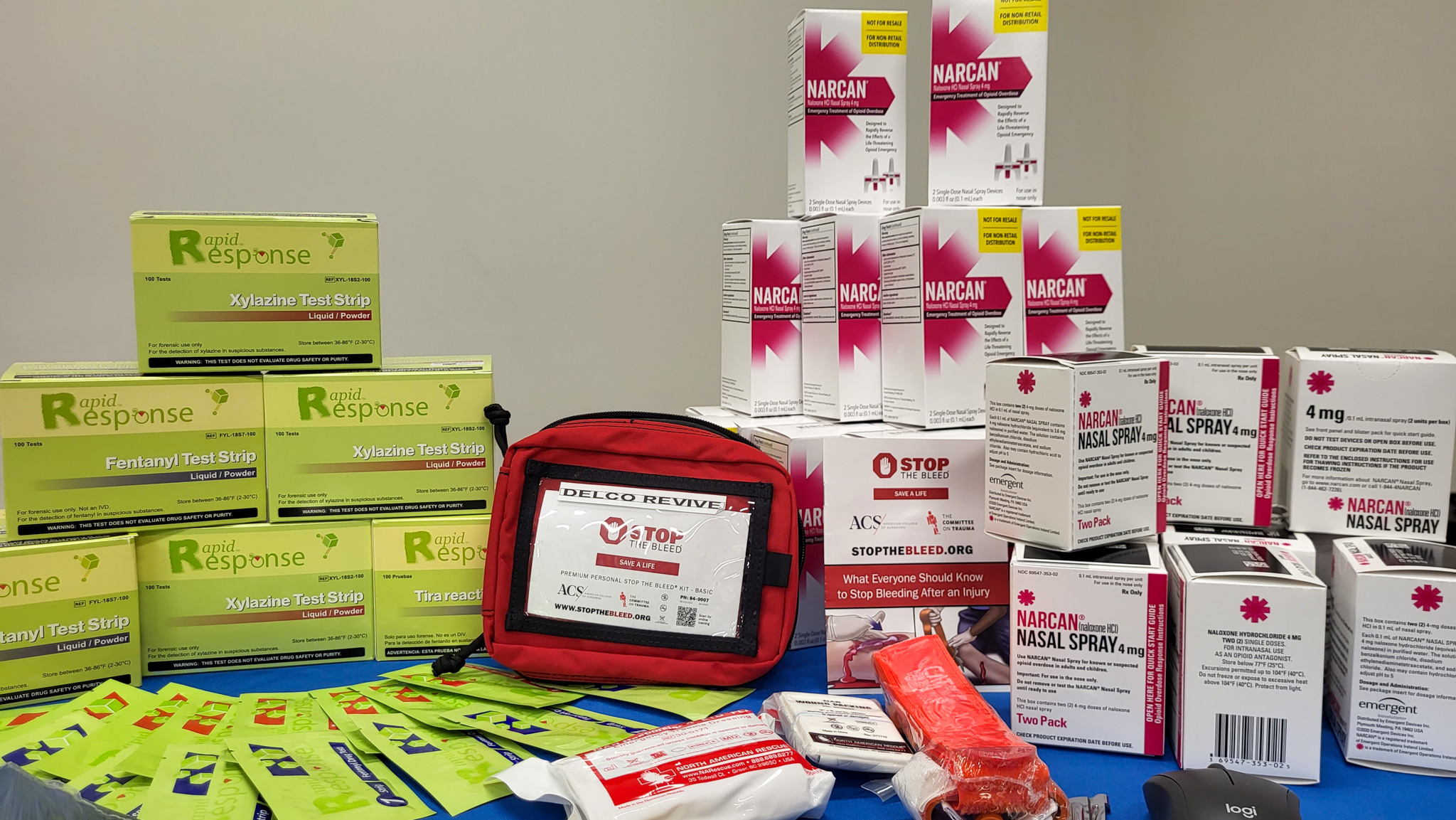 Test and Go
https://youtube.com/shorts/Iu3k0ISIHiU
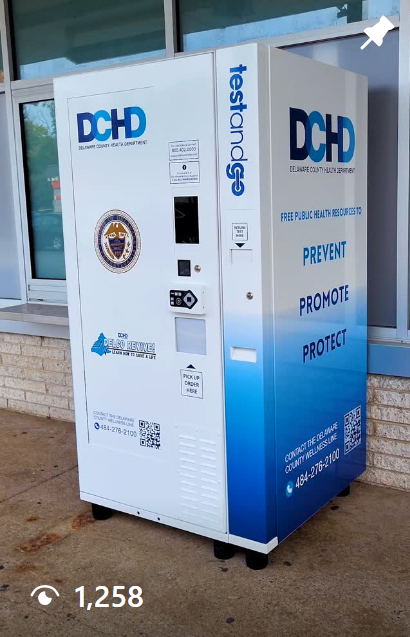 7
2024 Recap
https://youtube.com/shorts/DEn8HXZdLSk
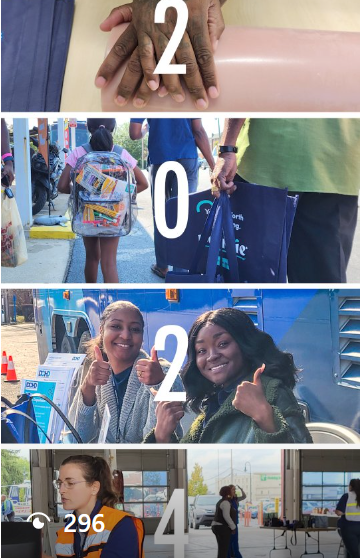 8